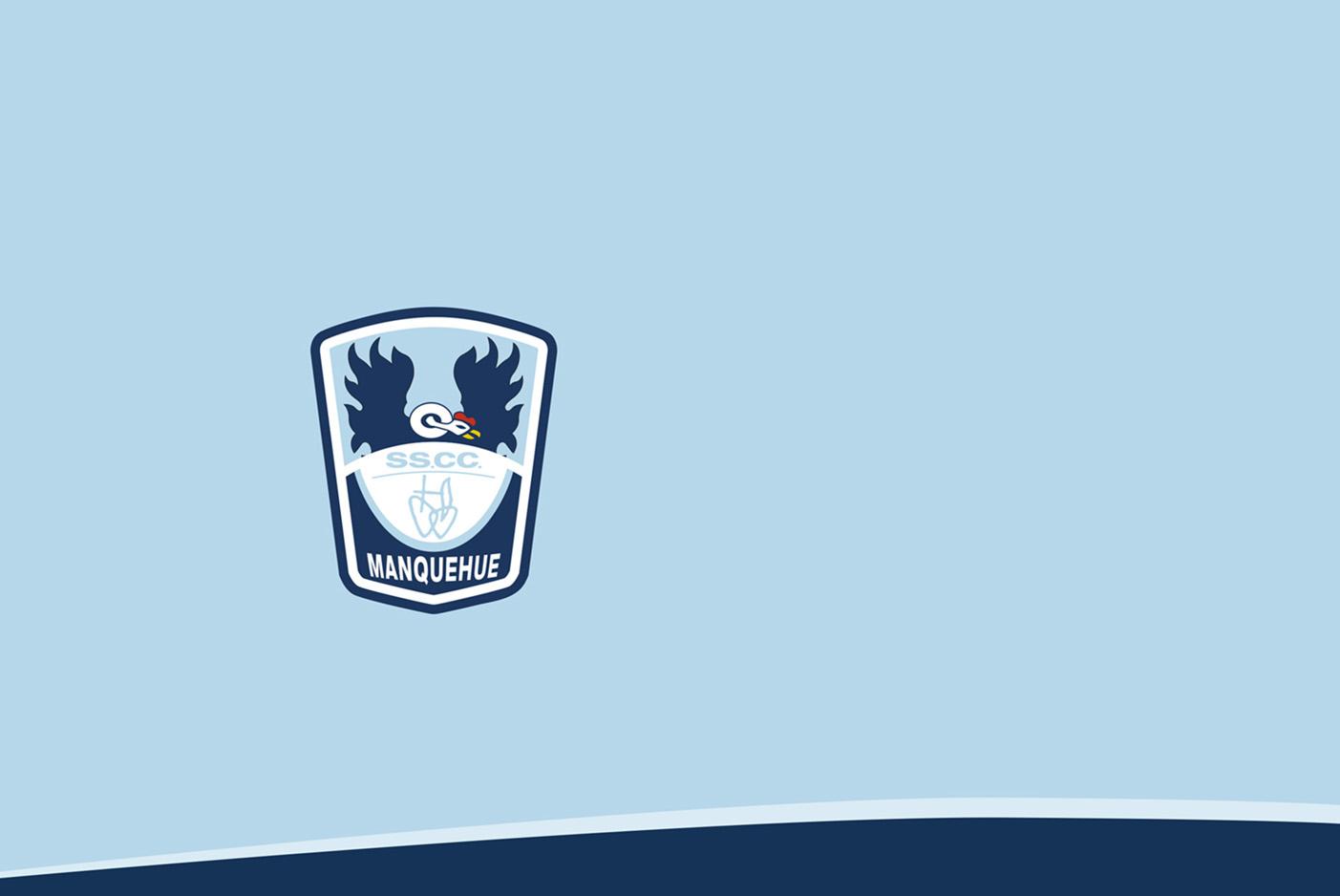 MÚSICA,  
SEGUNDOS BÁSICOS
6/05/2020
Queridos papás y estudiantes, el objetivo de esta clase de música es conocer y disfrutar de  un fragmento musical clásico. En éste caso escogí una pieza musical de una película infantil “ fantasía 2000”,cuyo compositor es norteamericano y se llama George Gershwing ( 1898-1937). Compuso música clásica, jazz y ópera.Los invito a disfrutar de ésta excelente música y extracto de la película.https://youtu.be/ie-TS-BitnQ
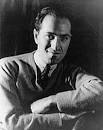 Responde éstas preguntas1) ¿ Qué crees que tienen en común todas las historias?2) ¿Cuál te gustó más?¿Por qué? 3) ¿ Que te pareció la música?4) si quieres saber algo del compositor, puedes hacer la rutina de preguntas creativas y las resolveremos entre todos.Les dejo nuestro mail para que envíen sus respuestasmagdalena.may@ssccmanquehue.cl ricardo.lobos@ssccmanquehue.cl
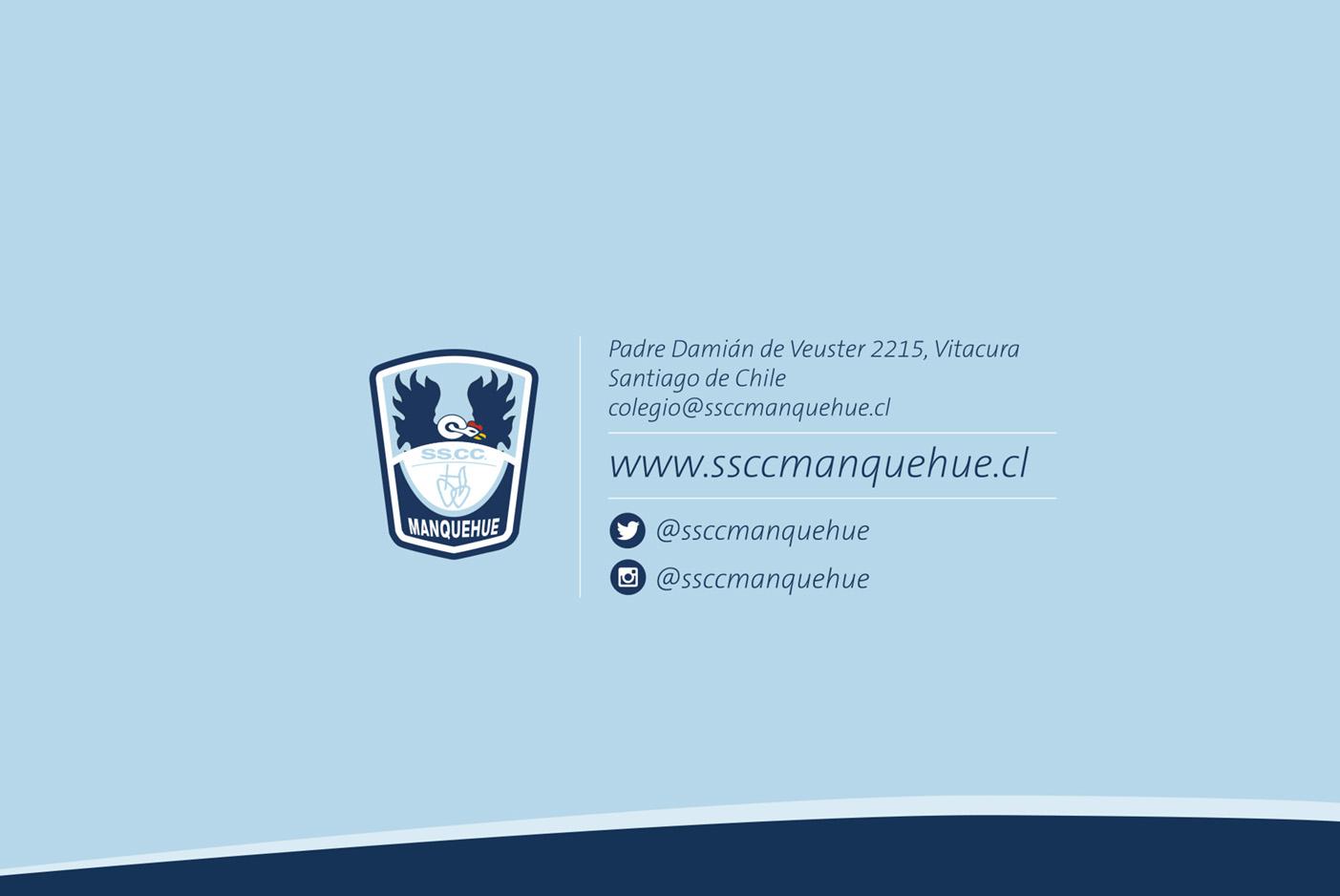